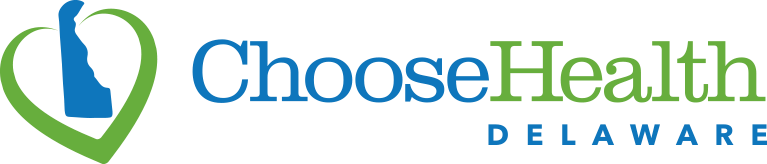 Delaware’s State Innovation Model (SIM) Update
May 5, 2016
Topics for discussion
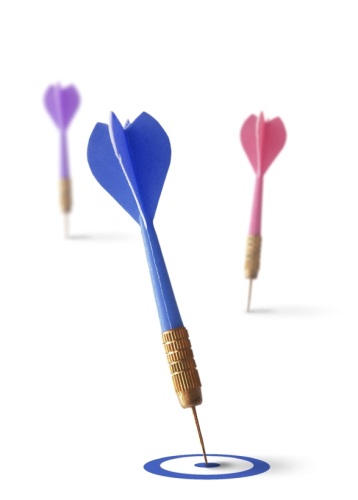 Update on SIM activities
DCHI updates
Recent HCC SIM Grant Activities
Activities
Grant Administra-
tion
Carryover request (Year 1) submitted May 2
Annual report submitted May 2
Site visit by Federal Evaluator
Program Evaluation
Developing logic model to inform evaluation process
Forming Advisory Panel to guide work 
Evaluation will provide an opportunity to course correct and ensure achievement of goals
Health Workforce
RFP for Health Professionals Consortium and Curriculum Development closed on March 18
Information available at bids.delaware.gov
Practice Transformation Update
As of March 31, 4 practice transformation vendors have enrolled 73 practice sites in practice transformation, including 314 providers
26 new sites enrolled in March

Assessment of these practices is underway, with some vendors also beginning to deliver practice transformation support
Practice Transformation Activity
Note: Not all practices have identified providers; Providers include MD, DO, NP, PA
Topics for discussion
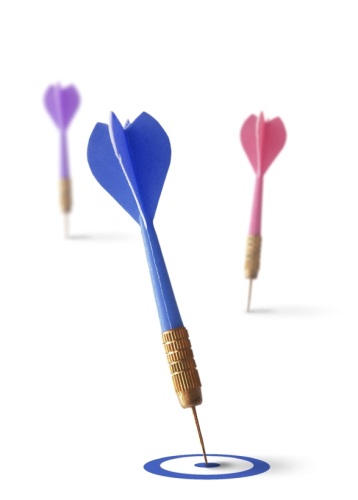 Update on SIM activities
DCHI updates
Summary of April DCHI Board meeting
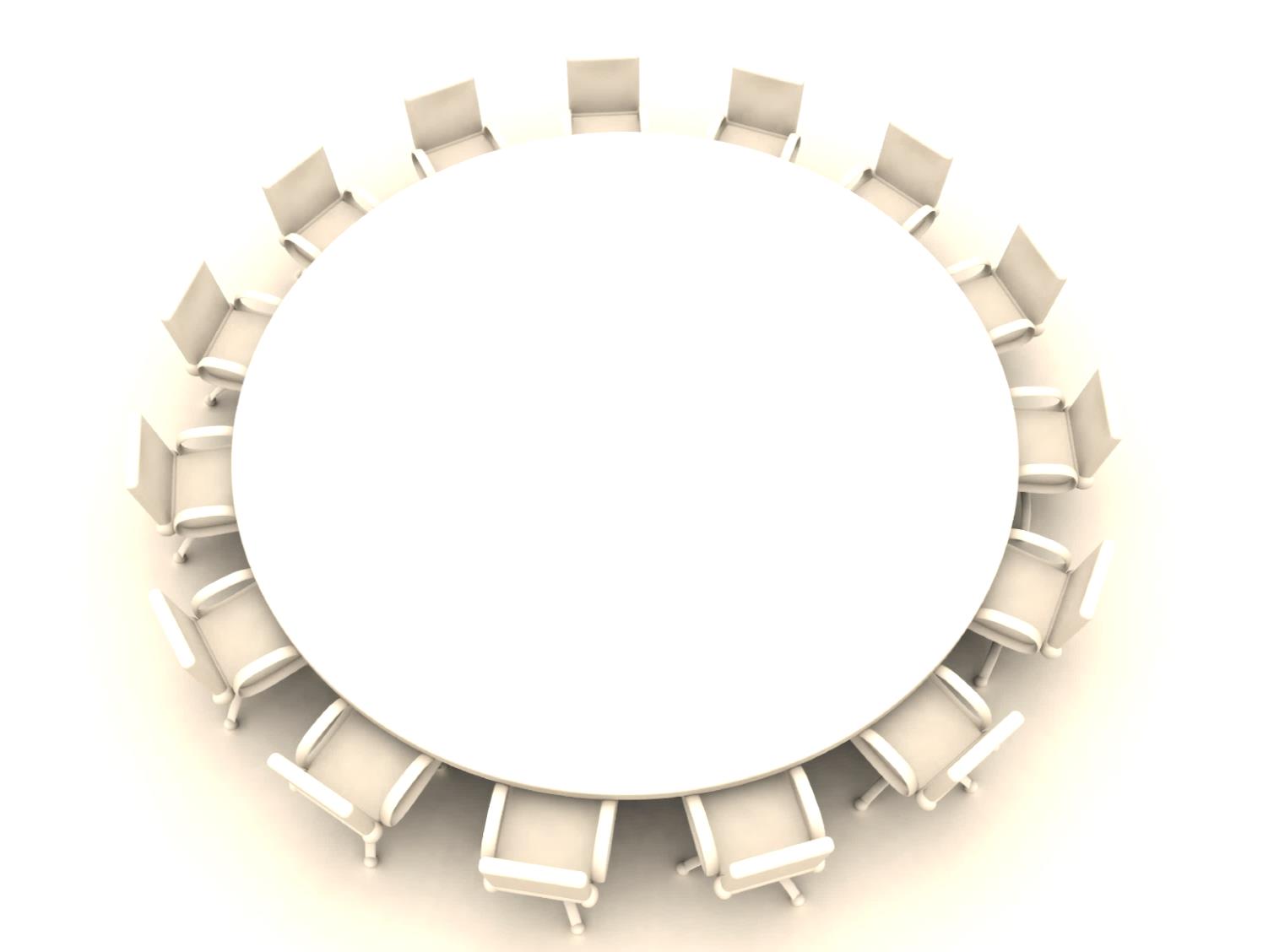 Board voted to adopt 2016 Q1 financial statement
Executive Director updated Board on recruiting for Healthy Neighborhoods director and administrative assistant
Heard an update from each Committee on progress against Year 2 SIM goals
Received an update on CMS’s launch of Comprehensive Primary Care Plus and the opportunity for Delaware to submit an application to participate
Discussed Payment Committee’s draft consensus paper on access to claims data
Recent DCHI focus areas
Continuing outreach to Healthy Neighborhoods Wave 1 communities with goal of launching first in next few months; developing resources to support local Councils (e.g., data, programs, experts)
Preparing for consumer engagement campaign launch
Finalizing paper on access to claims data
Completing key interviews to support licensing and credentialing consensus paper
Defining a behavioral health integration approach that will support Delaware practices in achieving better and more coordinated patient care
Continuing development of Common Scorecard v2.0 to prepare for statewide release in the Fall; plan for release of v2.0 measures to testing practices this month
PRELIMINARY PREDECISIONAL WORKING DOCUMENT: SUBJECT TO CHANGE
Join us to hear the latest progress and discuss questions. Early examples of questions we may address include:
What is the plan for piloting behavioral health integration later this year?
Cross Committee draft topics
What is the latest perspective on ways to simplify provider credentialing?
What is the schedule and agenda for upcoming DCHI town halls?
May 25, 12:30-3:30pm

Modern Maturity Center, 1121 Forrest Ave, Dover
How can broader access to claims data improve health and health care?
What are different strategies being considered for that access?
How are payers rolling out value based payment models for primary care?
When will the first Healthy Neighborhood launch and what will it work on?
PROPRIETARY AND CONFIDENTIAL
Upcoming DCHI Meetings
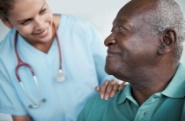 Board
May 11, 2:00pm
DHSS Herman Holloway Campus, The Chapel
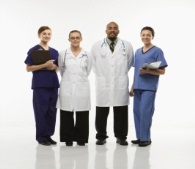 Payment Model Monitoring
May 11, 4:30pm
DHSS Herman Holloway Campus, The Chapel
Please check www.DEhealthinnovation.org for the latest information about all DCHI Board and Committee meetings
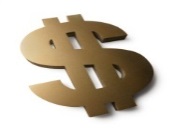 Workforce and Education
May 12, 1:00pm
UD STAR Campus
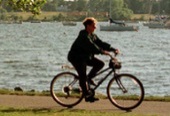 Clinical
May 17, 1:00pm
UD STAR Campus
May 18, 1:00pm 
Bear Library
Healthy Neighborhoods
Consumer advisory
May 5, 1:00pm
Edgehill Shopping Ctr
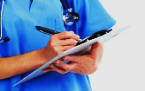 Cross-committee
May 25, 12:30-3:30pm
Modern Maturity Center, Dover